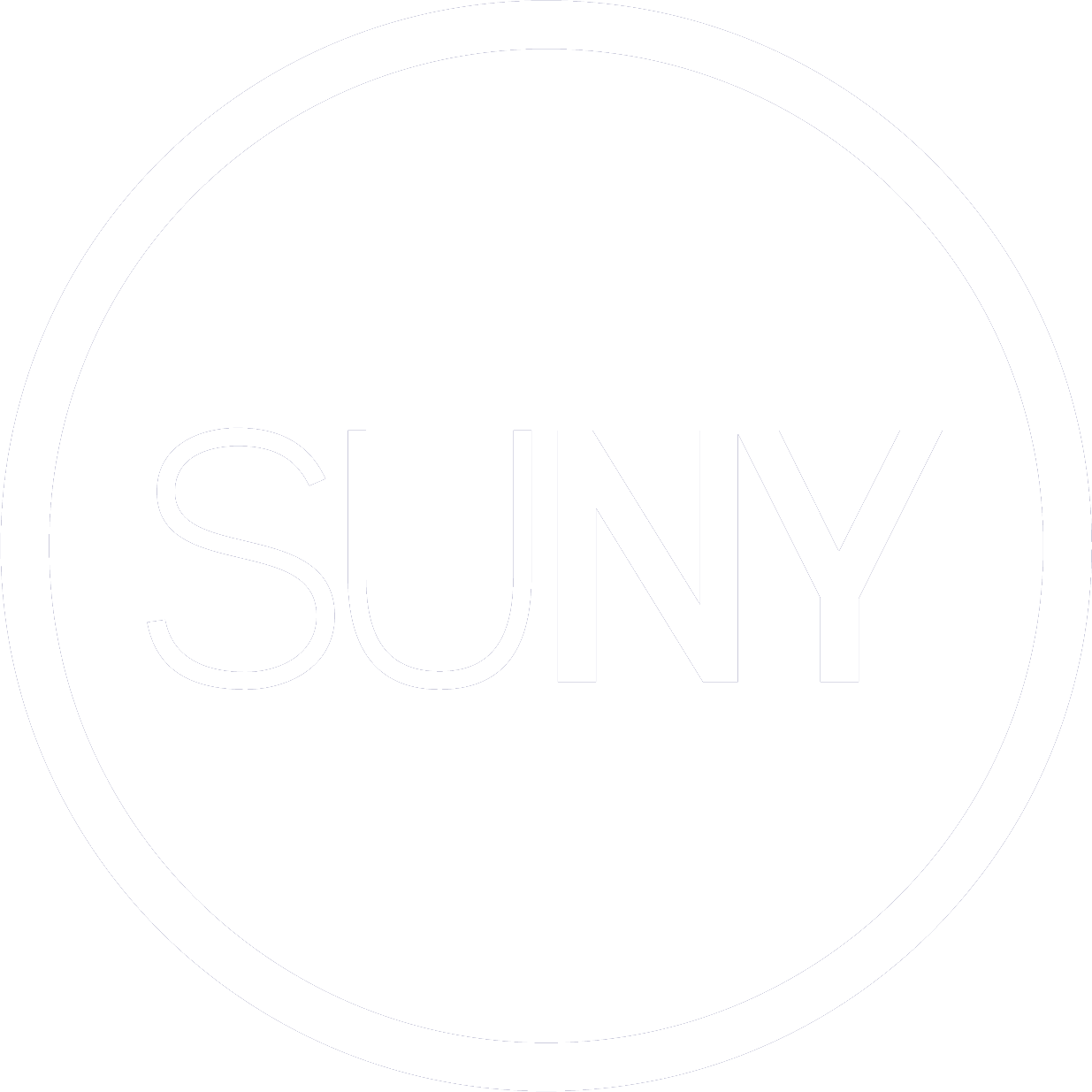 SUNY’s Consortial ELUNA Membership
January 25, 2024
Agenda
OLIS
Core 
Services
ELUNA Benefits
Primo Working Group
ENUG
Questions
Introductions
ELUNA – what is it?
ELUNA governance
ELUNA strategic issues
[Speaker Notes: Today we're going to be talking about all things Eluna.  SLS holds a consortial membership to ELUNA which covers everyone under the SUNY umbrella. Based on personal experiences, getting involved in the interest group, no matter how small or tangential can be beneficial – get to know people in the community, have a better understanding of what's happening.  There are several schools and several SUNIANS who are very involved in our Ex Libris users groups including our esteemed panel joining us today to talk more and share their experiences. 

David Schuster - Senior Director for Library Technology and Digital Strategies @ Binghampton University
Michelle Eichelberger – E-Resources and Discovery Program Manager – SUNY 
Nancy Babb – Discovery Services Librarian for UB
Kristy Lee – Head of Library Technology at New Paltz]
5-Year Alma/Primo Anniversary
OLIS
Core 
Services
Benchmarking session on February 8
Updated health checklist surveys
Site visit planning
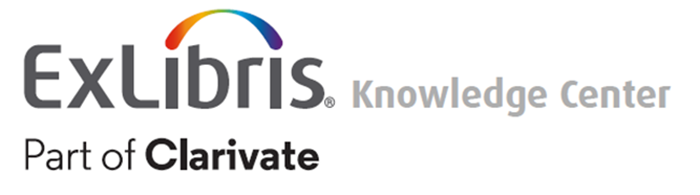 [Speaker Notes: This session is also part of a larger series of events we're working on to celebrate the five year anniversary of SUNY's Alma/ Ex Libris implementation. 

https://sunyolis.libcal.com/event/11688162?hs=a]
What is ELUNA?
Ex Libris Users of North America

A not-for-profit advocacy and educational membership organization for libraries using Ex Libris products.
Over 1,300 institutions across the US, Canada, Central America, and beyond
Members include academic, public, government, corporate libraries and consortia
[Speaker Notes: Not just for Alma / Primo VE – covers all products]
A little bit about ELUNA…
User Organization Independent from Ex Libris
Volunteer-based
Different ways to get involved:
Working Groups
Communities of Practice
Advisory Groups
Steering Committee
[Speaker Notes: https://el-una.org/leadership/]
2023– 2024 ELUNA Steering Committee
Allen Jones (Chair) – Alma Liaison, The New School
Pascal Calarco (Secretary) – Rialto, Content Liaison, University of Windsor
Kristen Clark – Leganto, Communities of Practice Liaison, University of MN Twin Cities
Karen Glover– RUG Liaison, Georgia Tech
John Greer (Ex Officio) – Technology, University of Montana
Jason Griffith (Deputy Chair) – Rosetta, Esploro, University of Kentucky
Lori Hilterbrand – Rapido, RapidILL Liaison, Orbis Cascade
Ellen Jones (Ex Officio) – Treasurer, University of Iowa
Holli Kubly – Old Dominion University
Dean Lingley – Primo and Summon Liaison, Purdue University
Laura Morse (Ex Officio) – Education Coordinator, Harvard University
David Schuster – Esploro, Alma-D, Rosetta Liaison, Binghamton University
[Speaker Notes: Can you talk about how each steering committee member covers a different aspect of ExLibris products]
2023 – 2024 Working Groups
Alma 
Alma-D
Analytics
Content 
Esploro 
Leganto
RapidILL
Rapido
Rialto
Rosetta
SFX
Primo / Summon/360 Services
Voyager
2023 – 2024 Advisory Groups/ COPS
Advisory Groups 

Controlled Digital Lending (on hold)
Diversity, Equity and Inclusion in Search
CDI Advisory Group
Support Advisory Group
AI Advisory group
Communities of Practice 

Analytics
Linked Open Data
Special Collections
ELUNA 23-24 Strategic Issues
Relationship with ELUNA, Ex Libris, IGeLU and Innovative User Group:
How do we interact with our sister user organization, Innovative User Group (IUG)?
Are there interactions/programming we can benefit from?

Conferences/Programming:
Programming for Developer Day+ and the Annual Meeting
ELUNA Learns series (Online - now free to all members and Consortial members)
ELUNA 23-24 Strategic Issues
The Role of Content: Monitoring and improving content issues:
CDI Advisory Group: recommend enhancement process for content
Data Excellence: how can enrichment from Clarivate and other sources improve CDI?
Linked Open Data URI Report
DEI in Search Advisory Group
Metadata Workflows and Sharing Arrangements
ELUNA – Benefits
Individual campus membership: (dues $380 a year)
All of the Client benefits +
Enhancement voting 100 points per campus
Document repository access - prior conference proceedings and many RUG presentations as well
Participation in Governance
This year ELUNA Learns online series part of membership
Discount when attending the Annual Conference
Client benefits:
Email lists
Alma
Primo
ELUNA Announce
Several other product specific lists
RUG - Regional Users Groups
ELUNA Consortial Benefits
Free Eluna Learns content 

Discounts on conference attendance
Ability to serve on groups

NERS voting - All of the Individual benefits but enhancement voting is still only 100 points for consortium regardless of size
[Speaker Notes: Need link for eluna learns https://el-una.org/meetings/, need to determine how we'll deal with password for access, NERS voting – because it's only 100 points,  SLS will review and determine priorities for enhancements – we'll communicate that out to you.  If you would like to have your own vote, please have an individual membership – several schools maintain and we recommend if you have a vested interest. SLS meets with other consortia to chat about issues – new Consortia working group.]
Primo Working Group
Total Views since 7/2019

524,011
https://el-una.org/leadership/working-groups/primo/ 
Members
List of Primo Sites
Ex Libris Northeast User Group: ENUG
http://e-nug.org/
Past Conferences
About ENUG
Questions?
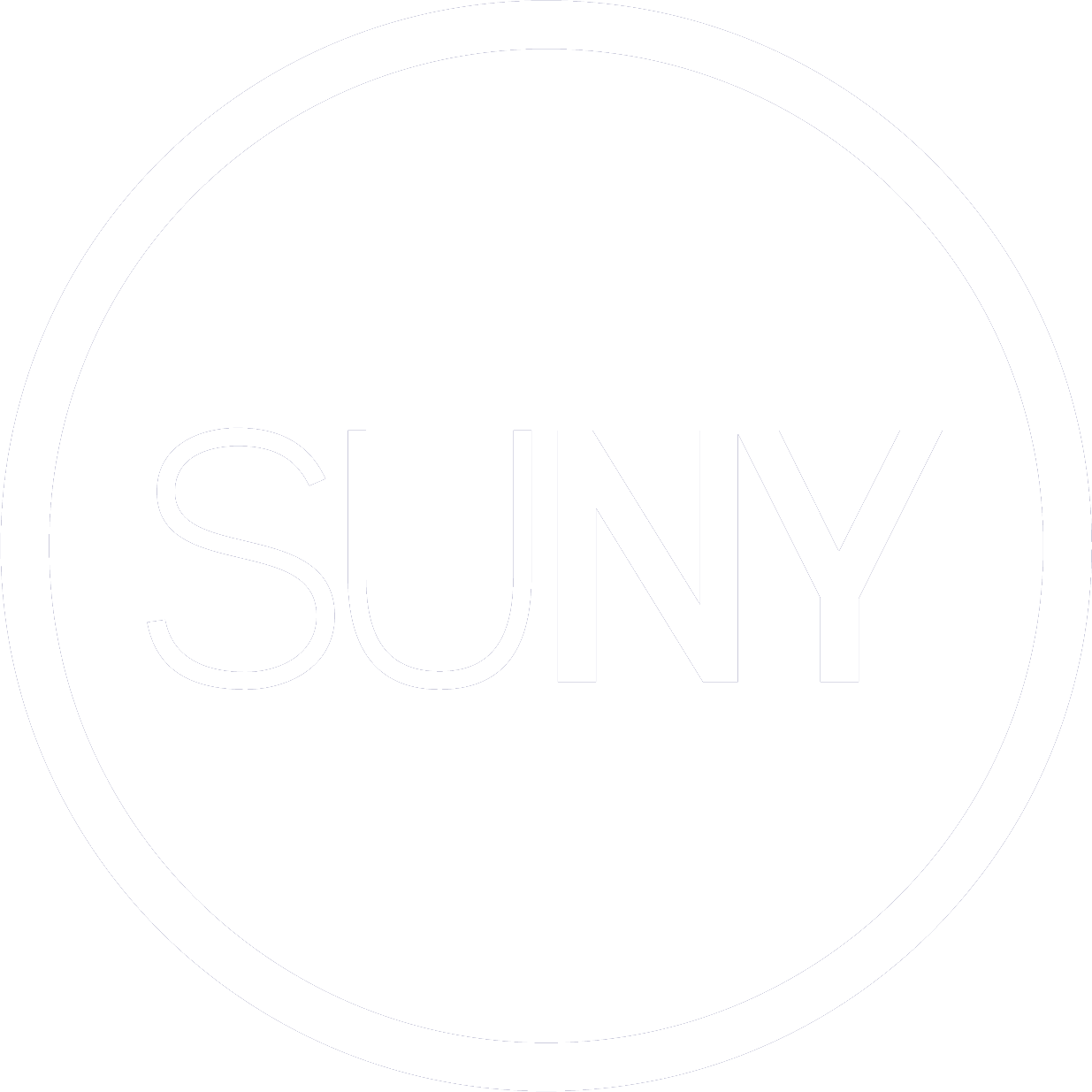 Contact us:
Olis@suny.edu
info@sunyolis.libanswers.com
https://sunyolis.libguides.com